Quiz Game“CHRISTMAS”
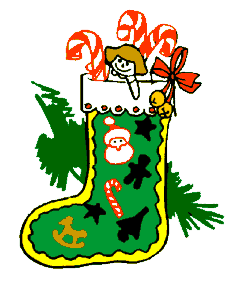 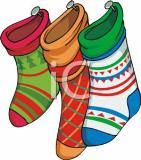 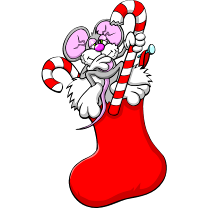 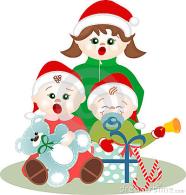 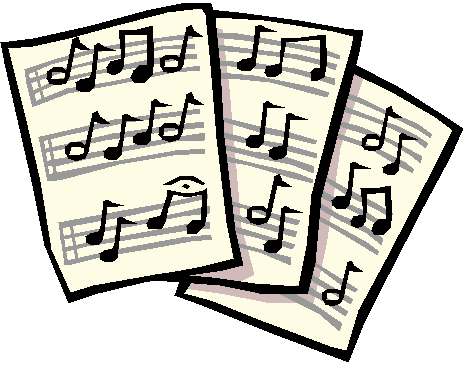 Let’s sing the Christmas song!
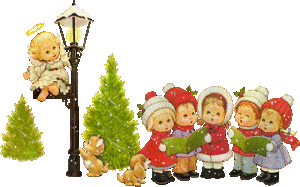 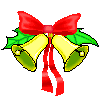 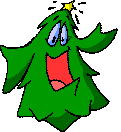 «Jingle, Bells!»
Jingle, bells! Jingle, bells!
Jingle all the way!
Oh what fun it is to ride
In a one-horse open sleigh.
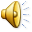 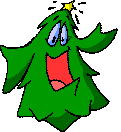 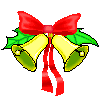 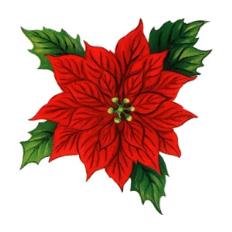 End the poem
Уже зима, одень-ка свитер! 
 Зима – иначе будет …
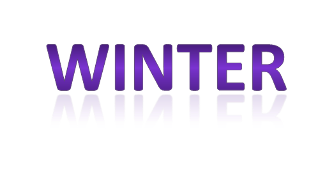 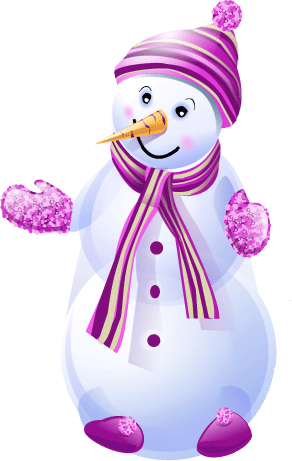 Decode a Letter!
3 4 1 10 7 6 3 11 !
6 14 6 11 5 15 9 13 1 8 4 10 10 15 2 5 10 6 11 12 8 1 11 !
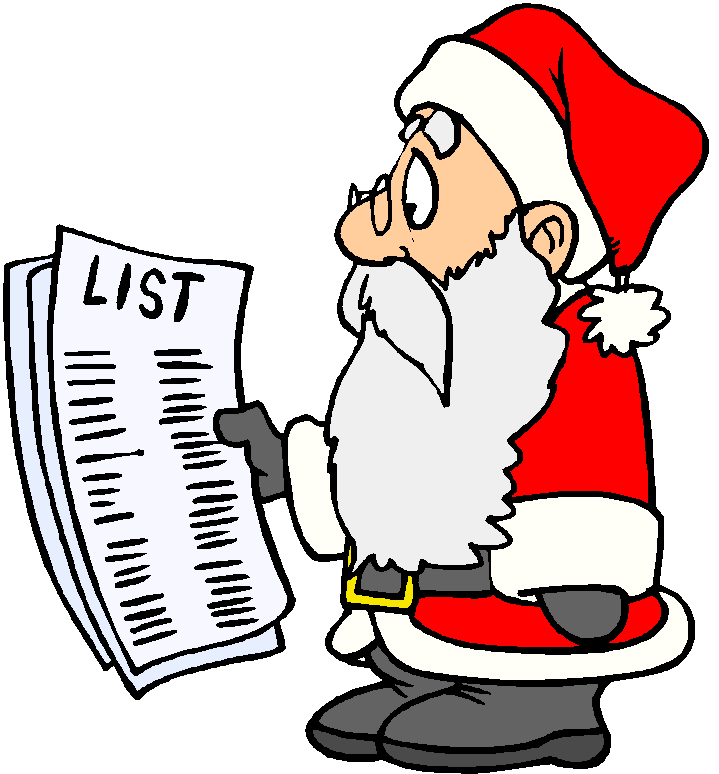 The Code:
1  2  3  4  5  6 7  8  9 10 11 12  13 14 15 
A  C D  E  H  I  K M O  R   S   T    U   W  Y
Compare Santa Claus and Grandfather Frost
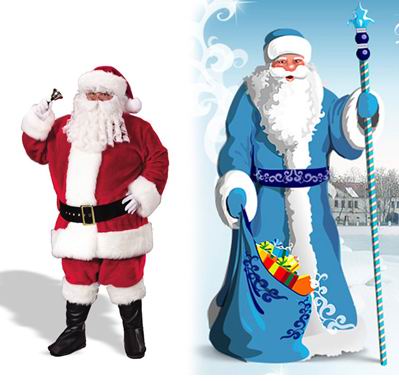 Let’s Have a Rest
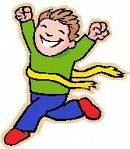 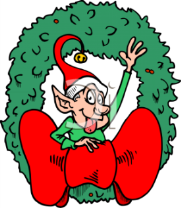 What can you do on winter holidays?
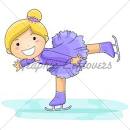 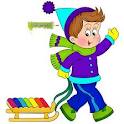 play snowballs
ski
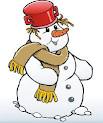 play hockey
skate
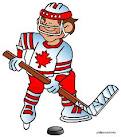 make a snowman
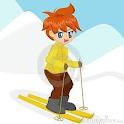 toboggan
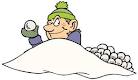 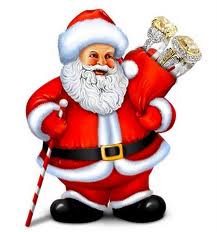 Captain’s Competition
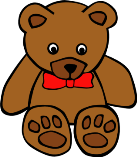 Emily likes pets and…
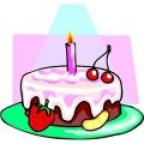 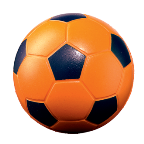 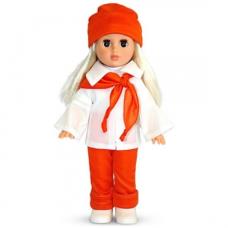 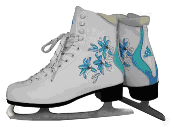 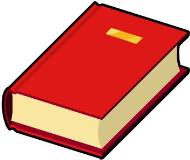 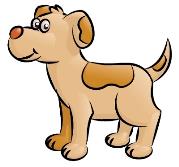 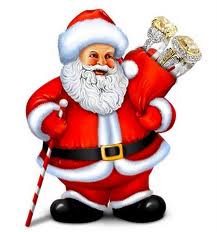 Captain’s Competition
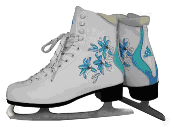 Tommy likes to eat sweets and…
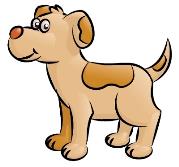 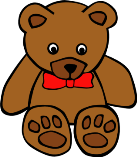 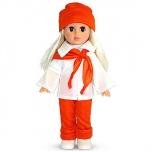 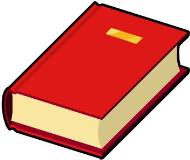 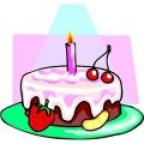 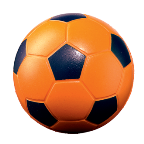 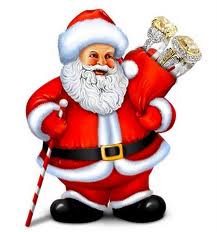 Captain’s Competition
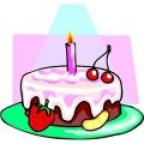 Jack likes to play football and…
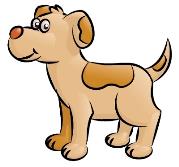 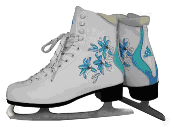 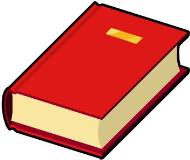 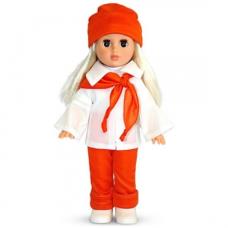 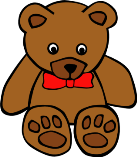 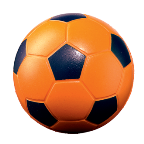